Counting
Chapter 3 of the text
A few slides have been taken from the sites
http://cse.unl.edu/~choueiry/S13-235/
Combinatorics
Combinatorics is the study of arrangement of objects. For example:
In how many ways can a convex polygon with n sides be divided into triangles by adding non-crossing diagonals?
For n=3, there is only one.
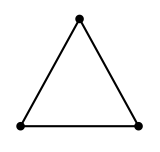 Combinatorics
For n=4, there are 2 such arrangements.
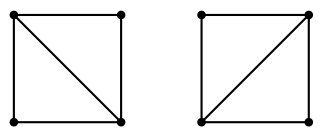 Combinatorics
For n=5, there are 5 such arrangements.
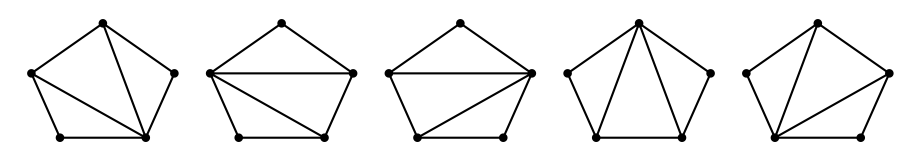 Combinatorics
For n=6, there are 14 such arrangements.
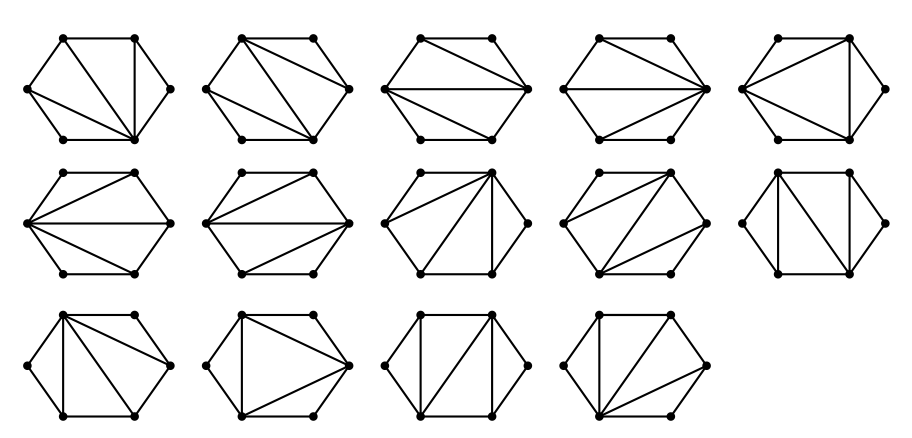 Combinatorics
For n=7, there are 42 such arrangements.
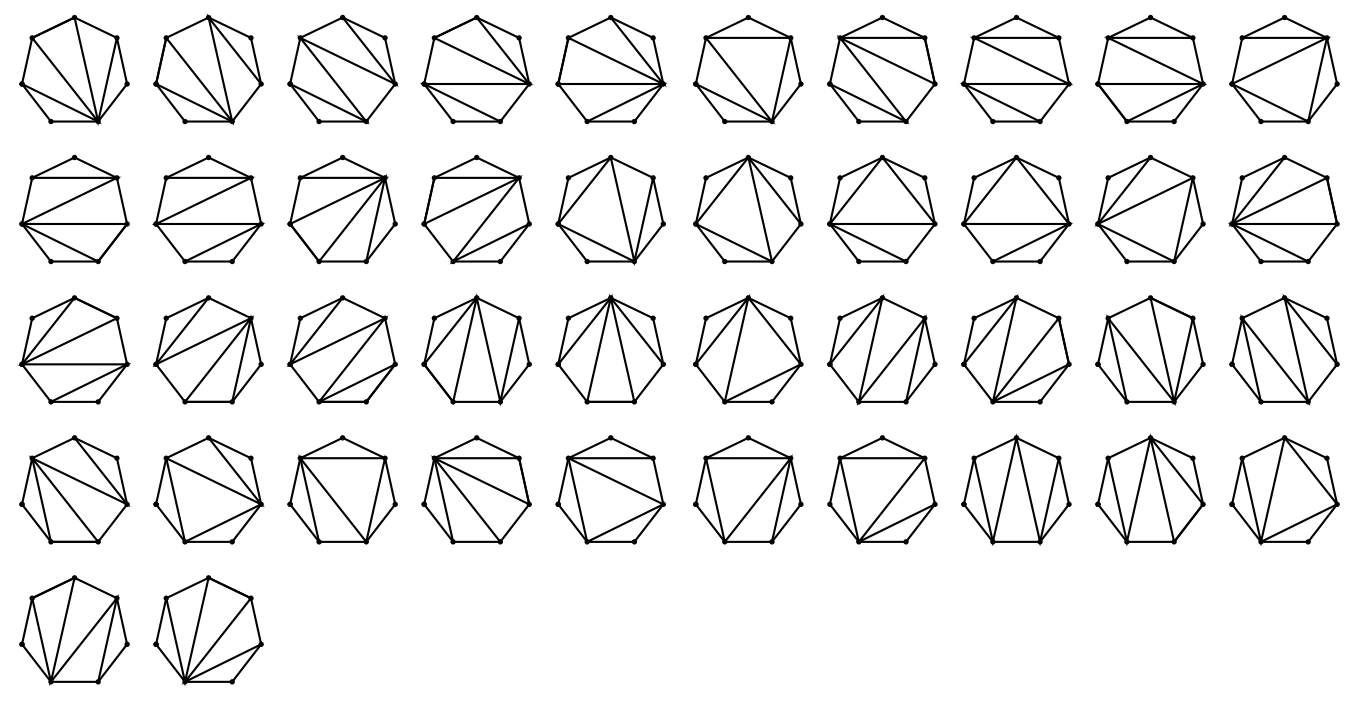 Combinatorics
Combinatorics is the study of arrangement of objects. 
Counting of objects with certain properties is an important component of combinatorics.
We use counting to determine the complexity (running time) of algorithms.
Counting plays important role in determining probabilities of events.
Counting
In the class, the topic will be covered along the following lines.
First go through Chapter 3 of the text.
Next we will cover the materials of Chapter 6 of the book by Rosen. We will only cover the parts of this chapter not covered in the text.
Counting Lists (Section 3.1)
A list is an ordered sequence of objects.
Top 10 movies: A list of 10 movies which can be represented as (name 1, name 2, …, name 10).
The objects are ordered.
ith element of the list is the ith object.
(a,b) list different than (b,a).
The number of elements in the list is called its length.
Note the similarity with n-tuple we discussed earlier.
Counting Lists (Section 3.1)
Consider two sets: 
A = MACM 101 students in the class;                        |A| = # of students
G = Set of possible grades ; |G| is the # of grades.
Consider a list with two objects: (name, grade) where the first object is name, an element of A, and the second object is grade, an element of G.
How many possible different 2-tuples are possible?
Note that it is nothing but the size of A x G.
Counting Lists (2)
Suppose we want to make a list of length three having the property that 
the first entry must be an element of the set         A = {a,b,c}, 
the second entry must be in B= {5,7} and 
the third entry must be in C={a,x}.
How many such lists altogether?
Again it is |A x B x C|.
How do we generate these lists systematically?
Counting Lists
Constructing lists of length three:
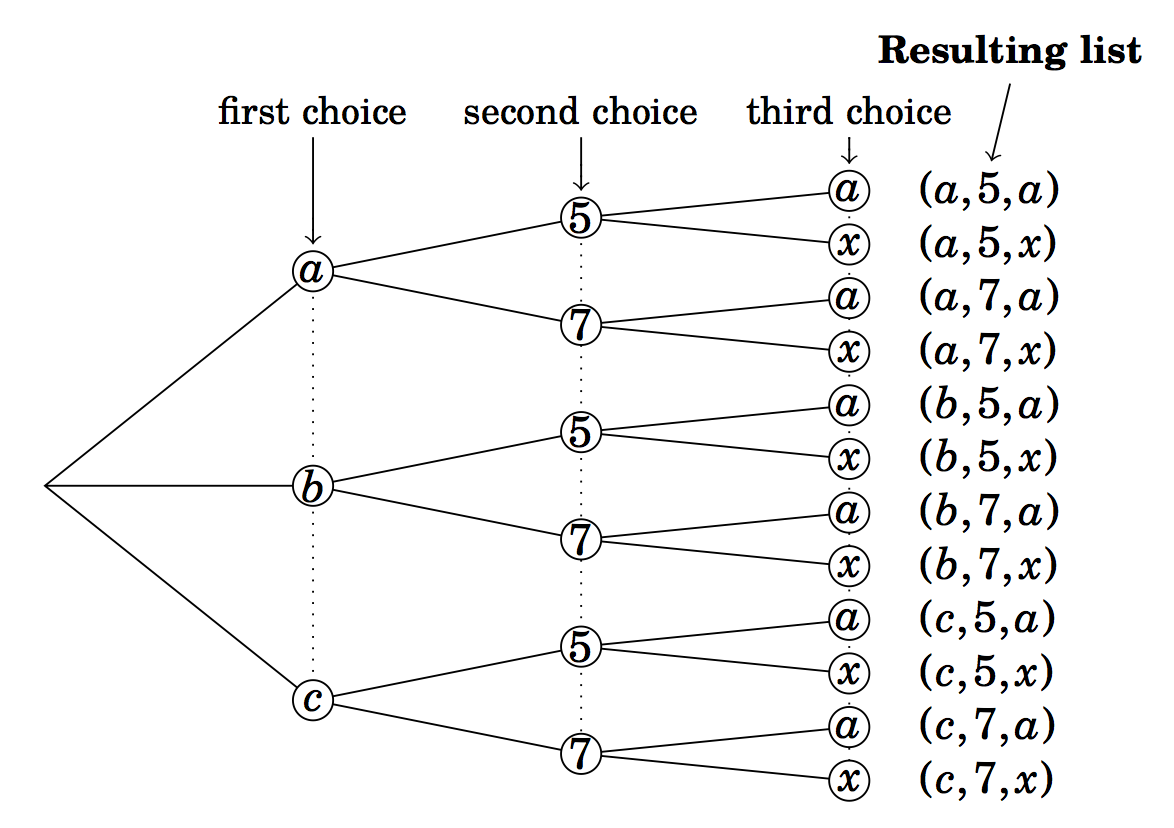 Multiplication Principle
In making a list of length n, suppose there are a1 possible choices for first entry, a2 possible choices for the second entry, a3 possible choices for the third entry, and so on. Then the total number of different lists that can be made is the product  a1 x a2 x a3 x …. x an.
Example
In BC, the license plate of a car has either three letters followed by three digits, or 3 digits followed by three letters. For example ABC007, 007ABC are two standard license plates. How many different license plates are possible?
Note that any license plates such as ABC007 corresponds to a length-6 list (A, B, C, 0, 0, 7).
# of license plates of the type                                 (letter,letter,letter, digit,digit,digit) is 26 x 26 x 26 x 10 x 10 x 10
Example
In BC, the license plate of a car has either three letters followed by three digits, or 3 digits followed by three letters. For example ABC007, 007ABC are two standard license plates. How many different license plates are possible?
Note that any license plates such as ABC007 corresponds to a length-6 list (A, B, C, 0, 0, 7).
# of license plates of the type                                 (letter,letter,letter, digit,digit,digit) is 26 x 26 x 26 x 10 x 10 x 10
# of license plates of the type 
    (digit,digit,digit,letter,letter,letter) is 10 x 10 x 10 x 26 x 26 x 26
Example
In BC, the license plate of a car has either three letters followed by three digits, or 3 digits followed by three letters. For example ABC007, 007ABC are two standard license plates. How many different license plates are possible?
Note that any license plates such as ABC007 corresponds to a length-6 list (A, B, C, 0, 0, 7).
# of license plates of the type                                 (letter,letter,letter, digit,digit,digit) is 26 x 26 x 26 x 10 x 10 x 10
# of license plates of the type 
    (digit,digit,digit,letter,letter,letter) is 10 x 10 x 10 x 26 x 26 x 26
Total = 2 x  26 x 26 x 26 x 10 x 10 x 10
Example
Consider making lists from the symbols A, B, C, D, E, F, G
How many length-4 lists are possible if repetition is allowed (i.e. a symbol may appear more than once)?
 How many length-4 lists are possible if repetition is not allowed?
How many length-4 lists are possible if repetition is not allowed and the list must contain an E?
How many length-4 lists are possible if repetition is allowed and the list must contain an E?
Example
Consider making lists from the symbols A, B, C, D, E, F, G
How many length-4 lists are possible if repetition is allowed (i.e. a symbol may appear more than once)?
Ans:
Example
Consider making lists from the symbols A, B, C, D, E, F, G
How many length-4 lists are possible if repetition is allowed (i.e. a symbol may appear more than once)?
Ans: 
There are 7 choices for each position of the list. Therefore, the number of length-4 lists in this case is        7 x 7 x 7 x 7.
Example
Consider making lists from the symbols A, B, C, D, E, F, G
(b) How many length-4 lists are possible if repetition is not allowed?
Ans
Example
Consider making lists from the symbols A, B, C, D, E, F, G
(b) How many length-4 lists are possible if repetition is not allowed?
Ans
Here repetition is not allowed. 
Note that once the letter for position one of the list is chosen, the same letter cannot be chosen again. 
Thus the choice for the first position is 7, and the choice for the second position is 6. 
Once the second position of the list is filled, there only 5 choices for the third position of the list. 
Therefore, the total number length-4 lists is 7 x 6 x 5 x 4
Example
Consider making lists from the symbols A, B, C, D, E, F, G
(c) How many length-4 lists are possible if repetition is not allowed and the list must contain an E?
Ans:
Example
Consider making lists from the symbols A, B, C, D, E, F, G
(c) How many length-4 lists are possible if repetition is not allowed and the list must contain an E?
Ans:  There are four types of lists depending on whether E occurs as the first, second, third or fourth entry. These four types are shown below.
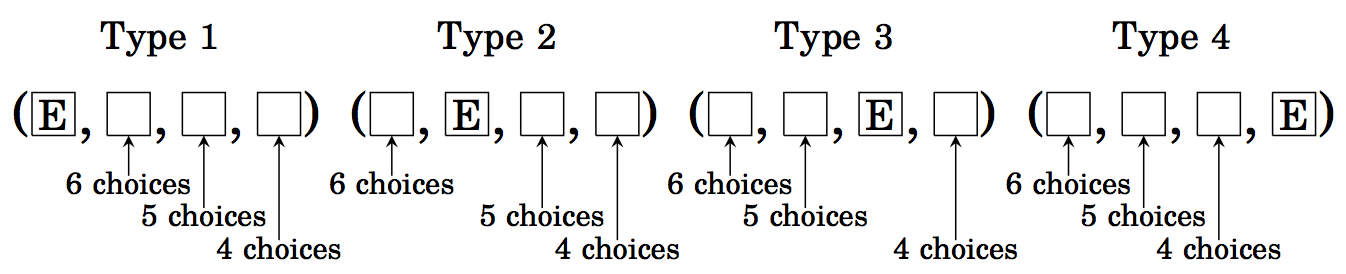 Example
Consider making lists from the symbols A, B, C, D, E, F, G
(c) How many length-4 lists are possible if repetition is not allowed and the list must contain an E?
Ans:  There are four types of lists depending on whether E occurs as the first, second, third or fourth entry. These four types are shown below.





Total # =(6 x 5 x 4) + (6 x 5 x 4) + (6 x 5 x 4) + (6 x 5 x 4)
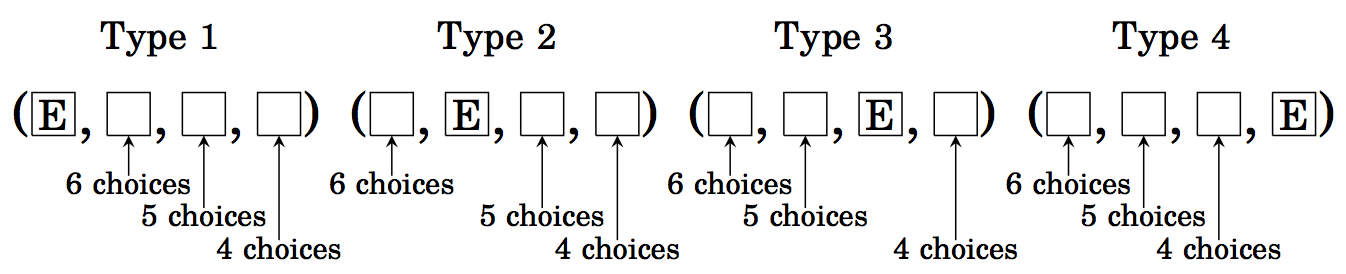 Example
Consider making lists from the symbols A, B, C, D, E, F, G
(d) How many length-4 lists are possible if repetition is allowed and the list must contain an E?
Ans:
Example
Consider making lists from the symbols A, B, C, D, E, F, G
(d) How many length-4 lists are possible if repetition is allowed and the list must contain an E?
Ans: Again there are four types of lists.
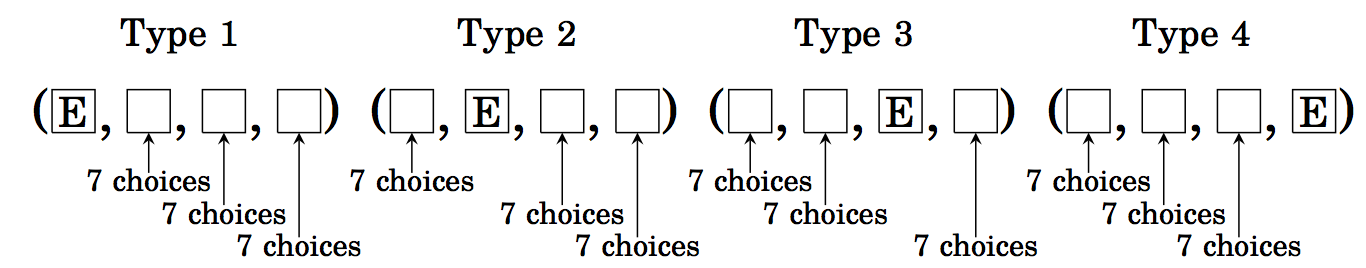 Example
Consider making lists from the symbols A, B, C, D, E, F, G
(d) How many length-4 lists are possible if repetition is allowed and the list must contain an E?
Ans: Again there are four types of lists.




The total number of lists is 4 x 74 = 1372.
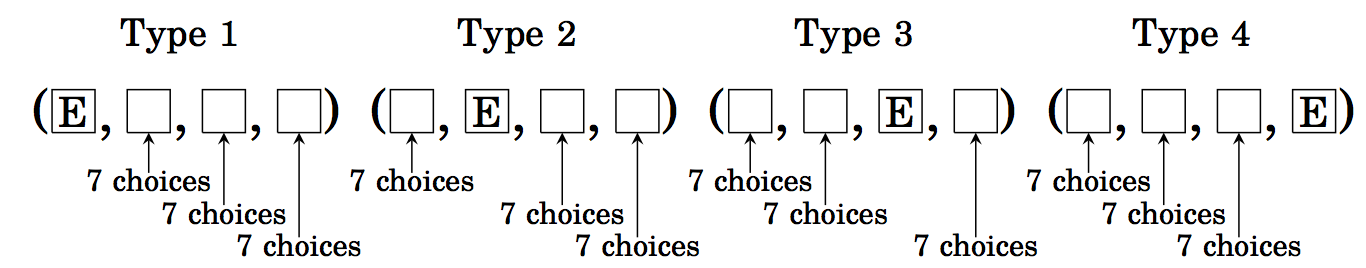 Example
Consider making lists from the symbols A, B, C, D, E, F, G
(d) How many length-4 lists are possible if repetition is allowed and the list must contain an E?
Ans: Again there are four types of lists.




The total number of lists is 4 x 74 = 1372 which is substantially larger than the correct value of 1105.
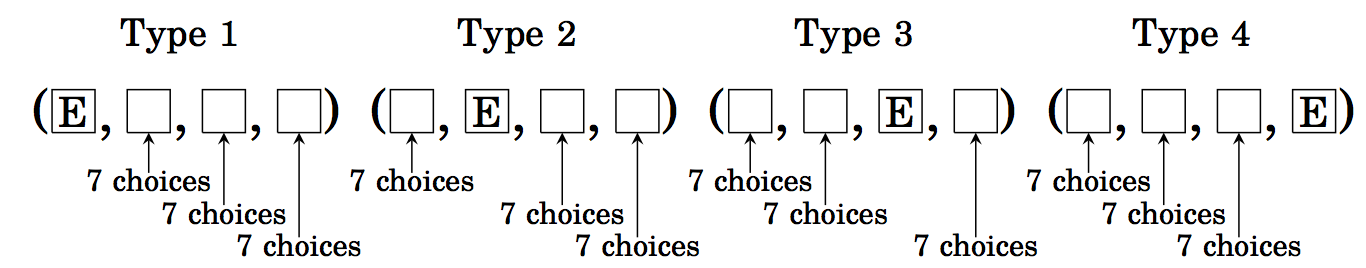 Example
Consider making lists from the symbols A, B, C, D, E, F, G
(d) How many length-4 lists are possible if repetition is allowed and the list must contain an E?
Ans: Again there are four types of lists.




The total number of lists is 4 x 74 = 1372 which is substantially larger than the correct value of 1105. 
Note: The list (E,A,E,C,D) is counted twice, one as a type 1 and one as a type 3. Similarly (E,E,E,E) is counted 4 times.
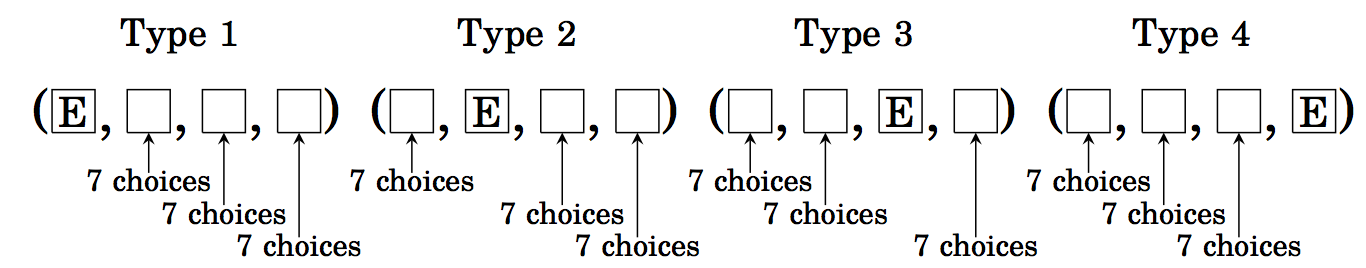 Example
Consider making lists from the symbols A, B, C, D, E, F, G
(d) How many length-4 lists are possible if repetition is allowed and the list must contain an E?
Ans: Again there are four types of lists.




The total number of lists is 4 x 74 = 1372 which is substantially larger than the correct value of 1105. 
Note: The list (E,A,E,C,D) is counted twice, one as a type 1 and one as a type 3. Similarly (E,E,E,E) is counted 4 times.
Need to think it differently
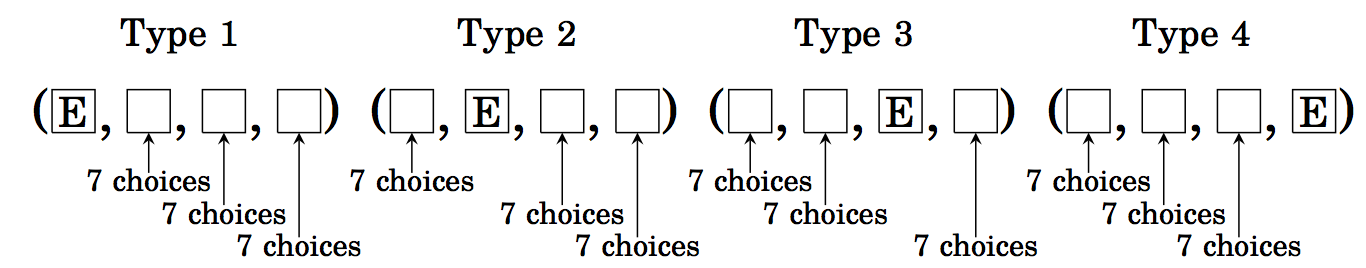 Example
Consider making lists from the symbols A, B, C, D, E, F, G
(d) How many length-4 lists are possible if repetition is allowed and the list must contain an E?
Ans: Correct thinking:
Example
Consider making lists from the symbols A, B, C, D, E, F, G
(d) How many length-4 lists are possible if repetition is allowed and the list must contain an E?
Ans: Correct thinking:
We know that the number of length-4 lists with repetitions 	is 74.
Example
Consider making lists from the symbols A, B, C, D, E, F, G
(d) How many length-4 lists are possible if repetition is allowed and the list must contain an E?
Ans: Correct thinking:
We know that the number of length-4 lists with repetitions 	is 74.
 There are many lists which contain no E. We subtract these lists (containing no E) from 74 to obtain the number of lists that contain at least one E.
	There are 64 lists that do not have an E.
Example
Consider making lists from the symbols A, B, C, D, E, F, G
(d) How many length-4 lists are possible if repetition is allowed and the list must contain an E?
Ans: Correct thinking:
We know that the number of length-4 lists with repetitions 	is 74.
 There are many lists which contain no E. We subtract these lists (containing no E) from 74 to obtain the number of lists that contain at least one E.
	There are 64 lists that do not have an E.
Therefore there are 74 – 64 = 1105 lists with repetition allowed that contain at least one E.
Example
Consider making lists from the symbols A, B, C, D, E, F, G
(d) How many length-4 lists are possible if repetition is allowed and the list must contain an E?
Ans: Correct thinking:
We know that the number of length-4 lists with repetitions 	is 74.
 There are many lists which contain no E. We subtract these lists (containing no E) from 74 to obtain the number of lists that contain at least one E.
	There are 64 lists that do not have an E.
Therefore there are 74 – 64 = 1105 lists with repetition allowed that contain at least one E.
In solving counting problems, we must always be careful to avoid this kind of multiple counting.
Examples from text
3.1(4) Five cards are dealt off of a standard 52-card deck and lined up in a row. How many such line ups are there in which all 5 cards are of the same suit?
Ans:
Examples from text
3.1(4) Five cards are dealt off of a standard 52-card deck and lined up in a row. How many such line ups are there in which all 5 cards are of the same suit?
Ans: There are 4 suites: club, diamond, heart and spade. Each suite has 13 cards.
how many rows (lists) of 5-card club suite?
Examples from text
3.1(4) Five cards are dealt off of a standard 52-card deck and lined up in a row. How many such line ups are there in which all 5 cards are of the same suit?
Ans: There are 4 suites: club, diamond, heart and spade. Each suite has 13 cards.
how many rows (lists) of 5-card club suite?
first element has  13 choices
second element has 12 choices
third element has 11 choices
fourth element has 10 choices
fifth element has 9 choices.
Examples from text
3.1(4) Five cards are dealt off of a standard 52-card deck and lined up in a row. How many such line ups are there in which all 5 cards are of the same suit?
Ans: There are 4 suites: club, diamond, heart and spade. Each suite has 13 cards.
how many rows (lists) of 5-card club suite?
first element has  13 choices
second element has 12 choices
third element has 11 choices
fourth element has 10 choices
fifth element has 9 choices.
number of 5-card  lists of club suites = 13.12.11.10.9
number of 5-card lists of four suites= 4.13.12.11.10.9
Examples from text
3.1(10) This problem concerns list made from the letters A, B, C, D, E, F, G, H, I, J.
How many length-5 lists can be made from these letters if repetition is not allowed, and the list must begin with a vowel?
How many length-5 lists can be made from these letters if repetition is not allowed, and the list must begin and end with a vowel?
How many length-5 lists can be made from these letters if repetition is not allowed, and the list must contain exactly one A.
Examples from text
3.1(10) This problem concerns list made from the letters A, B, C, D, E, F, G, H, I, J.
How many length-5 lists can be made from these letters if repetition is not allowed, and the list must begin with a vowel?
Ans: There are 3 vowels in the given letters: A, E and I.
Examples from text
3.1(10) This problem concerns list made from the letters A, B, C, D, E, F, G, H, I, J.
How many length-5 lists can be made from these letters if repetition is not allowed, and the list must begin with a vowel?
Ans: There are 3 vowels in the given letters: A, E and I.
There are three types of lists we need to count. One type that starts with A, the other two types that start with E and I.
Lists that start with A: Since no repetition is allowed, there are 9 choices for position 2, 8 choices for position 3, 7 choices for position 4 and 6 choices for position 5.
    Total number of lists for this type: 9.8.7.6
Total number of lists of all types: 3x(9.8.7.6)
Examples from text
3.1(10) This problem concerns list made from the letters A, B, C, D, E, F, G, H, I, J.
How many length-5 lists can be made from these letters if repetition is not allowed, and the list must begin and end with a vowel?
Examples from text
3.1(10) This problem concerns list made from the letters A, B, C, D, E, F, G, H, I, J.
How many length-5 lists can be made from these letters if repetition is not allowed, and the list must begin and end with a vowel?
Ans: There are six types lists: one starts with A and ends with E.; one starts with A and ends in I; one starts with E and ends with A; one starts with E and ends with I; one starts with I and ends with A; and one starts with I and ends with E.
Lists that starts with A and ends in E: the choices for positions 2, 3, 4 are 8, 7, 6 respectively. Total such lists is 8.7.6.
Total number of lists of all types  is 6x(8.7.6)
Note that 6 types of lists come from the fact there are 3 vowels enumerating lists with 2 positions.
Examples from text
3.1(10) This problem concerns list made from the letters A, B, C, D, E, F, G, H, I, J.
How many length-5 lists can be made from these letters if repetition is not allowed, and the list must contain exactly one A.
	Very similar to a problem solved earlier.
Factorial (section 3.2)
For any positive integer n, n! means:
n(n-1)(n-2) ……. 3.2.1
0! is defined as equal to one.
Examples:  4! = 4.3.2.1 = 24.
Examples: 3.5! = 3.(5!)
Example
Consider the problem of counting lists of length seven from the symbols 0, 1, 2, 3, 4, 5, 6.
How many such lists if repetition is not allowed           Ans: 7.6.5.4.3.2.1
Example
Consider the problem of counting lists of length seven from the symbols 0, 1, 2, 3, 4, 5, 6.
How many such lists if repetition is not allowed           Ans: 7.6.5.4.3.2.1 which is 7!.
Example
Consider the problem of counting lists of length seven from the symbols 0, 1, 2, 3, 4, 5, 6.
How many such lists if repetition is not allowed           Ans: 7.6.5.4.3.2.1 which is 7!.
How many such lists if repetition is not allowed,   and the first three entries must be odd.
Example
Consider the problem of counting lists of length seven from the symbols 0, 1, 2, 3, 4, 5, 6.
How many such lists if repetition is not allowed           Ans: 7.6.5.4.3.2.1 which is 7!.
How many such lists if repetition is not allowed,   and the first three entries must be odd.
There are three odd numbers in the seven symbols. We therefore fill first three positions with odd numbers and the last four positions with even numbers. Thus the total number is 3.2.1.4.3.2.1 which is 3!4!. Thus we note that there 3! ways to form length-3 lists and 4! ways to form length-4 lists.
Example
Consider the problem of counting lists of length seven from the symbols 0, 1, 2, 3, 4, 5, 6
(c) How many such lists are there in which repetition is allowed, and the list must contain at least one repeated number.
       Ans: 77 – 7!
  Why?
Theorem
The number of non-repetitive lists of length-k whose entries are chosen from a set of n possible entries is 
Proof: Using the multiplication rule we see that the number of  length-k lists is n.(n-1).(n-2). …. (n-k+1).

We can rewrite n.(n-1).(n-2). …. (n-k+1) this as
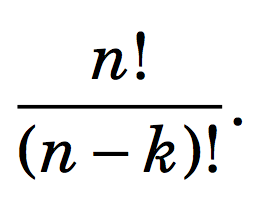 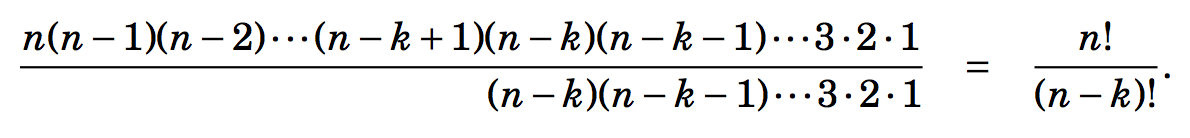 Examples
3.2(4) Using only pencil and paper, find the value of
3.2(6) There are two 0’s at the end of 10!=3,268,800. Using only paper and pencil, determine how many 0’s are at the end of 100!. 
3.2(8) Compute how many 7-digit numbers can be  made from the digits 1,2,3,4,5,6,7 if there is no repetition and the odd digits must appear in an unbroken sequence. (3571264, 2413576 are ok, but not 7234615)
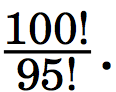 Solution
3.2(4) Using only pencil and paper, find the value of
     Easy.
3.2(6) There are two 0’s at the end of 10!=3,268,800. Using only paper and pencil, determine how many 0’s are at the end of 100!.
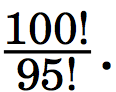 Solution
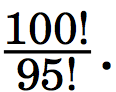 3.2(4) Using only pencil and paper, find the value of
     Easy.
3.2(6) There are two 0’s at the end of 10!=3,268,800. Using only paper and pencil, determine how many 0’s are at the end od 100!. 
	Ans: The two zeros in 10! come from the fact that 
(1) The number is divisible by 10, and
(2) The number is divisible by both 5 and 2.
	Now 100! is divisible by 100*(95*92)* 90*(85*82)*
…..10*(5*2). 
The number of trailing zeros in 100! is 21.
Solution
3.2(8) Compute how many 7-digit numbers can be  made from the digits 1,2,3,4,5,6,7 if there is no repetition and the odd digits must appear in an unbroken sequence. (3571264, 2413576 are valid, but not 7234615)
Ans:
Solution
3.2(8) Compute how many 7-digit numbers can be  made from the digits 1,2,3,4,5,6,7 if there is no repetition and the odd digits must appear in an unbroken sequence. (3571264, 2413576 are ok, but not 7234615)
Ans: 
There are 4 odd digits. There are 4! length-4 lists of odd integers without repetition. 
The 7-digit valid number can be visualized as a list of length 4 using symbols 2, 4, 6, and a length-4 list of odd integers. There are 4! different such lists.
The total number of valid 7-digit sequence  is (4!)2.
Counting Subsets (section 3.3)
In counting the number of length-k lists from a set of n possible objects, the order of the objects were very important.
What happens when the order is not important?
Now we select size-k subsets from a set of n possible objects.
How many such size-k subsets are there?
Counting Subsets (section 3.3)
In counting the number of length-k lists from a set of n possible objects, the order of the objects were very important.
What happens when the order is not important?
Now we select size-k subsets from a set of n possible objects.
How many such size-k subsets are there?
Suppose A = {a,b,c,d,e}
Size-2 subsets of A are: {a,b}, {a,c}, {a,d}, {a,e}, {b,c}, {b,d}, {b,e}, {c,d}, {c,e}, {d,e}.
Observe length-2 lists: (a,b), (b,a), (a,c), (c,a), (a,d), (d,a),(a,e), (e,a), (b,c), (c,b), (b,d), (d,b), (b,e), (e,b), (c,d), (d,c), (c,e), (e,c), (d,e), (e,d)
Counting Subsets
Suppose A = {a,b,c,d,e}
Size-2 subsets of A are: {a,b}, {a,c}, {a,d}, {a,e}, {b,c}, {b,d}, {b,e}, {c,d}, {c,e}, {d,e}.
Observe length-2 lists: (a,b), (b,a), (a,c), (c,d), (a,d), (d,a),(a,e), (e,a), (b,c), (c,b), (b,d), (d,b), (b,e), (e,b), (c,d), (d,c), (c,e), (e,c), (d,e), (e,d).
There is definitely some connection between the number of size-k subsets and the number of length-k lists.
Counting Subsets
Consider a size-k subset {a1,a2, …, ak}.
This size-k subsets generate k! length-k lists using the k symbols a1,a2, …, ak. 
These k! lists are present in              length-k lists using n symbols.
Thus every size-k subset realizes k! length-k lists.
Therefore, 
number of size-k subsets x k! = number of length-k lists

       number of size-k subsets =  C(n,k) =
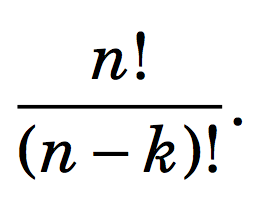 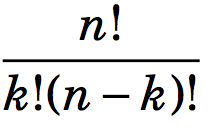 Counting Subsets
In the text, C(n,k) is written as      .
     is read as ``n choose k’’
C(n,k) denotes the number of subsets that can be made by choosing k elements from a set of n elements.
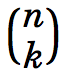 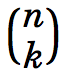 Counting Subsets
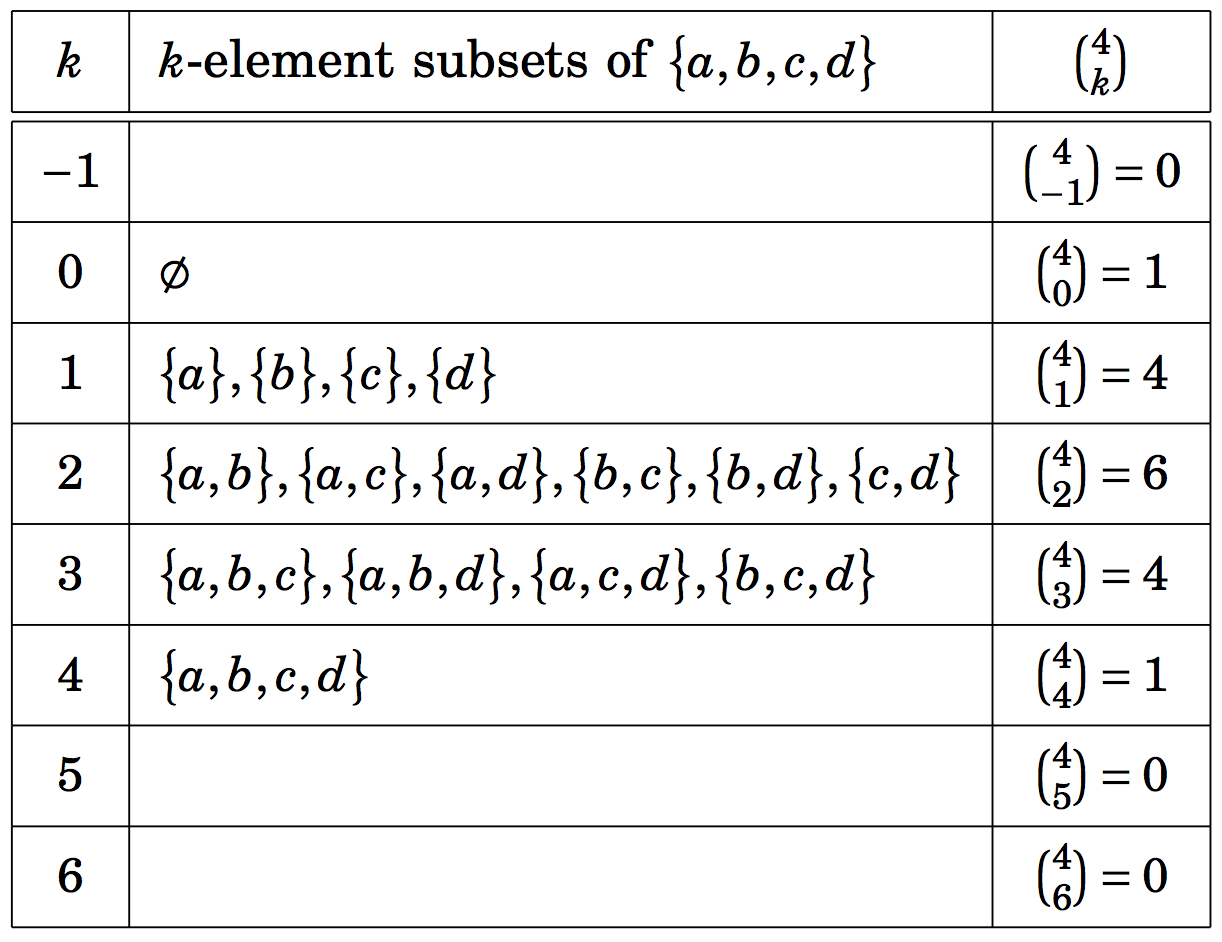 Example
How many 5-card hands are there in which two of the cards are clubs and three are hearts?
Ans: Note that order is not important.
	How many ways can we select two club cards?
	
	How many ways can we select three hearts?
Example
How many 5-card hands are there in which two of the cards are clubs and three are hearts?
Ans: Note that order is not important.
	How many ways can we select two club cards?
	The answer is: C(13,2) =       =  

	How many ways can we select three hearts?
	The answer is: C(13,3)

	Total number = C(13,2). C(13,3) =
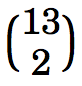 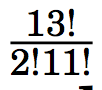 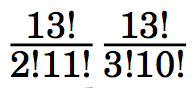 Example
3.3(4) Suppose a set B has the property that
                                                                 Find |B|.

Ans:
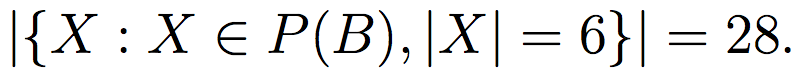 Example
3.3(4) Suppose a set B has the property that
                                                                 Find |B|.

Ans:  Since

                                                                                           ,
	therefore 


The above identity is valid when |B|=8.
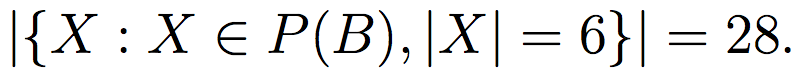 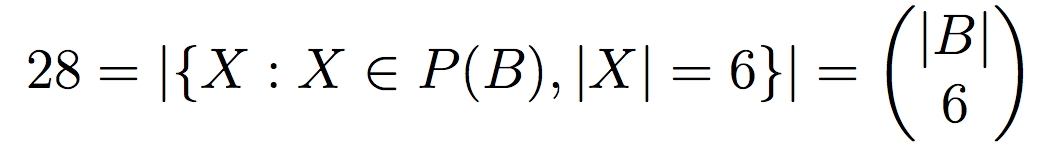 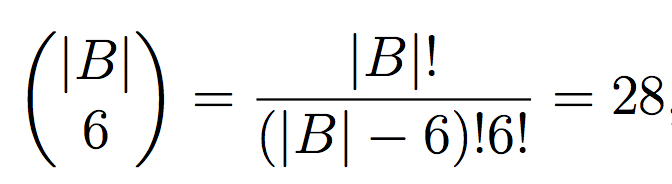 Example
In how many ways a gambler draw five cards from a standard deck and get
(a) a flush (five card of the same suit)?
(b) four aces?
(c) four of a kind?
(d) three aces and two jacks?
(e) three aces and a pair?
(f) a full house (three of a kind and a pair)?
(g) thee of a kind?
(h) two pairs?
Example
In how many ways a gambler draw five cards from a standard deck and get
(a) a flush (five card of the same suit)? C(4,1).C(13,5)
(b) four aces? 
(c) four of a kind? 
(d) three aces and two jacks? 
(e) three aces and a pair? 
(f) a full house (three of a kind and a pair)? 
(g) three of a kind? 
(h) two pairs?
Example
In how many ways a gambler draw five cards from a standard deck and get
(a) a flush (five card of the same suit)? C(4,1).C(13,5)
(b) four aces? C(4,4).C(48,1)
(c) four of a kind? 
(d) three aces and two jacks? 
(e) three aces and a pair? 
(f) a full house (three of a kind and a pair)? 
(g) three of a kind? 
(h) two pairs?
Example
In how many ways a gambler draw five cards from a standard deck and get
(a) a flush (five card of the same suit)? C(4,1).C(13,5)
(b) four aces? C(4,4).C(48,1)
(c) four of a kind? C(13,1).C(48,1)
(d) three aces and two jacks? 
(e) three aces and a pair? 
(f) a full house (three of a kind and a pair)? 
(g) three of a kind? 
(h) two pairs?
Example
In how many ways a gambler draw five cards from a standard deck and get
(a) a flush (five card of the same suit)? C(4,1).C(13,5)
(b) four aces? C(4,4).C(48,1)
(c) four of a kind? C(13,1).C(48,1)
(d) three aces and two jacks? C(4,3).C(4,2)
(e) three aces and a pair? 
(f) a full house (three of a kind and a pair)? 
(g) three of a kind? 
(h) two pairs?
Example
In how many ways a gambler draw five cards from a standard deck and get
(a) a flush (five card of the same suit)? C(4,1).C(13,5)
(b) four aces? C(4,4).C(48,1)
(c) four of a kind? C(13,1).C(48,1)
(d) three aces and two jacks? C(4,3).C(4,2)
(e) three aces and a pair? C(4,3).C(12,1).C(4,2)
(f) a full house (three of a kind and a pair)? 
(g) three of a kind? 
(h) two pairs?
Example
In how many ways a gambler draw five cards from a standard deck and get
(a) a flush (five card of the same suit)? C(4,1).C(13,5)
(b) four aces? C(4,4).C(48,1)
(c) four of a kind? C(13,1).C(48,1)
(d) three aces and two jacks? C(4,3).C(4,2)
(e) three aces and a pair? C(4,3).C(12,1).C(4,2)
(f) a full house (three of a kind and a pair)? C(13,1).C(4,3).C(12,1).C(4,2)
(g) three of a kind? 
(h) two pairs?
Example
In how many ways a gambler draw five cards from a standard deck and get
(a) a flush (five card of the same suit)? C(4,1).C(13,5)
(b) four aces? C(4,4).C(48,1)
(c) four of a kind? C(13,1).C(48,1)
(d) three aces and two jacks? C(4,3).C(4,2)
(e) three aces and a pair? C(4,3).C(12,1).C(4,2)
(f) a full house (three of a kind and a pair)? C(13,1).C(4,3).C(12,1).C(4,2)
(g) three of a kind? C(13,1)C(4,3).((C(48,1).C(44,1))/2)
(h) two pairs?
Example
In how many ways a gambler draw five cards from a standard deck and get
(a) a flush (five card of the same suit)? C(4,1).C(13,5)
(b) four aces? C(4,4).C(48,1)
(c) four of a kind? C(13,1).C(48,1)
(d) three aces and two jacks? C(4,3).C(4,2)
(e) three aces and a pair? C(4,3).C(12,1).C(4,2)
(f) a full house (three of a kind and a pair)? C(13,1).C(4,3).C(12,1).C(4,2)
(g) three of a kind? C(13,1)C(4,3).((C(48,1).C(44,1))/2)
(h) two pairs? C(13,2).C(4,2).C(4,2).C(44,1)
Example
In how many ways a gambler draw five cards from a standard deck and get
(a) a flush (five card of the same suit)? C(4,1).C(13,5)
(b) four aces? C(4,4).C(48,1)
(c) four of a kind? C(13,1).C(48,1)
(d) three aces and two jacks? C(4,3).C(4,2)
(e) three aces and a pair? C(4,3).C(12,1).C(4,2)
(f) a full house (three of a kind and a pair)? C(13,1).C(4,3).C(12,1).C(4,2)
(g) three of a kind? C(13,1)C(4,3).((C(48,1).C(44,1))/2)
				C(13,1).C(4,3).C(12,2).C(4,1).C(4,1)
(h) two pairs? C(13,2).C(4,2).C(4,2).C(44,1)
Example
3.3(8) The problem concerns lists made from the symbols A,B,C,D,E,F,G,H,I.
How many length-5 lists can be made if repetition is not allowed and the list is in alphabetical order? (Example: BDEFI or ABCGH, but not BACGH)
Observe that size-5 subset realizes one length-5 list in alphabetical order, and one length-5 list realizes one size-5 subset. Therefore, the number od length-5 alphabetically ordered list is the same as the number of size-5 subsets. Hence the number is C(9,5).
How many length-5 lists can be made if repetition is not allowed and the list is not alphabetical order.
Ans: 9x8x7x6x5 – C(9,5).
Example
3.3(14)
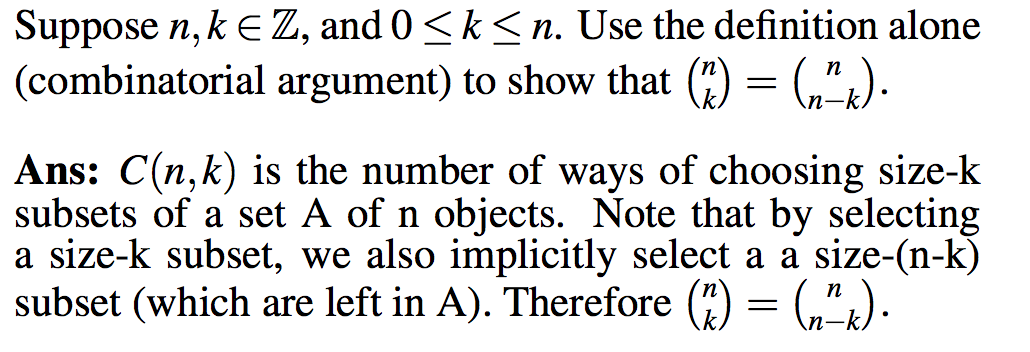 Pascal’s Triangle and the Binomial Theorem
We will focus on the pattern based on one equation (identity)


	for any integers 1 ≤ n ≤ k.
For any integers 1 ≤ n ≤ k, 
	C(n+1,k) = C(n,k-1) + C(n,k)
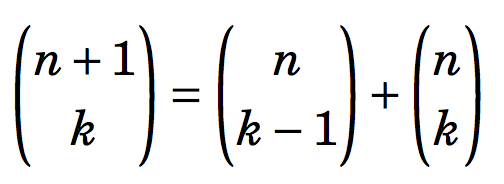 Pascal’s Triangle and the binomial Theorem
For any integers 1 ≤ k ≤ n, 
	C(n+1,k) = C(n,k-1) + C(n,k)
It says that number of size-k subset of a set with n+1 elements is equal to the sum of the number of size-(k-1)  subset of a set of n elements and the number of size-k subset of a set of n elements.
Consider a set with n+1 elements.
	 A={0,1,2, …,n).
All subsets of A of size k
	 		      = All subsets of size k with element 0  in it 
					+ All subsets of size k with no element 0.
      C(n+1,k) = C(n,k-1) + C(n,k).
Pascal’s Triangle and the Binomial Theorem
For any integers 1 ≤ k ≤ n, 
	C(n+1,k) = C(n,k-1) + C(n,k)
It says that number of size-k subset of a set with n+1 elements is equal to the sum of the number of size-(k-1)  subset of a set of n elements and the number of size-k subset of a set of n elements.
Consider a set with n+1 elements.
	 A={0,1,2, …,n).
All subsets of A of size k
	 		      = All subsets of size k with element 0  in it 
					+ All subsets of size k with no element 0.
      C(n+1,k) = C(n,k-1) + C(n,k).
Note that k is at least 1 and k cannot be greater than n.
Pascal’s Triangle
Suppose we write C(n,k), 1 ≤ k ≤ n for n=0,1,2, … and for all feasible values of k, with a certain pattern as follows:
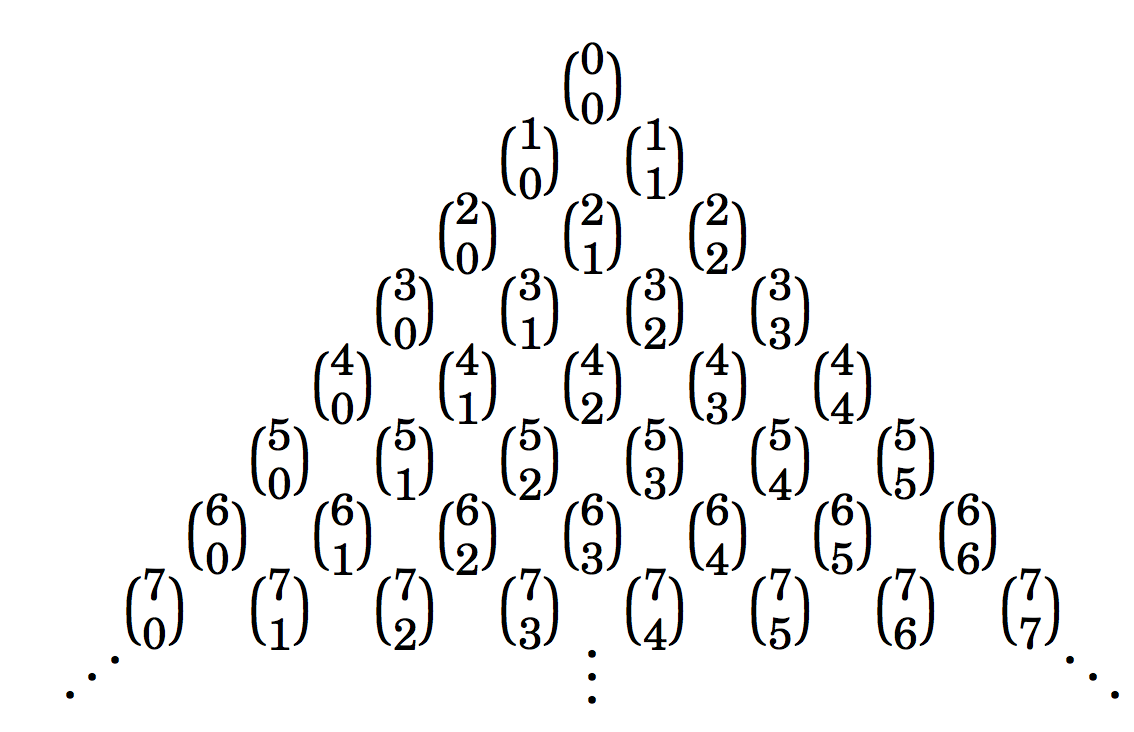 n=0 -----------------------------------------
n=1 -----------------------------------
n=2 ------------------------------
n=3 --------------------------
n=4 ---------------------
n=5 -----------------
n=6 ------------
n=7 --------
Pascal’s Triangle
Any number C(n+1,k) for  1 ≤ k ≤ n is immediately below and between the two numbers C(n,k-1) and C(n,k) in the previous row.
Pascal’s Triangle
When we evaluate C(n,k) for all n and k, we get the following triangle of numbers. For example C(6,4)=20.
The arrangement is called Pascal’s triangle (Pascal 1623-1660).
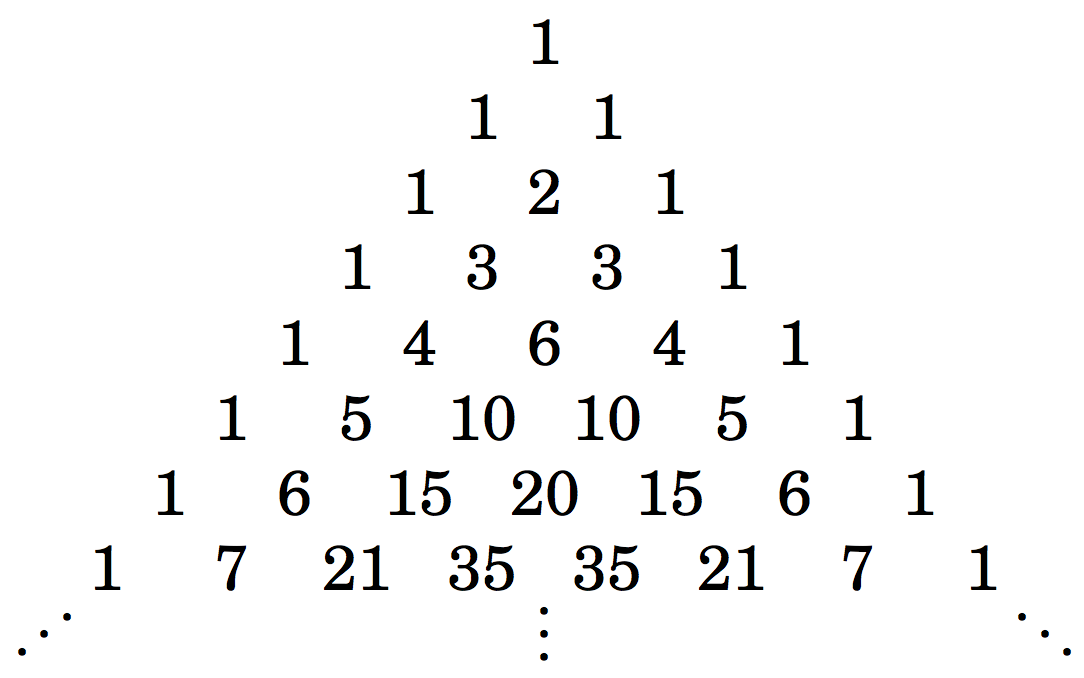 n=0  (Row 0)--------------------------------
n=1  (Row 1)---------------------------
n=2 (Row 2) ----------------------
n=3 (Row 3)----------------
n=4 (Row 4)------------
n=5 (Row 5)-------
n=6 (Row 6)---
n=7 (Row 7)
Pascal’s Triangle and Coefficients of (x+y)n
nth row of Pascal’striangle lists the coefficients of (x+y)n.
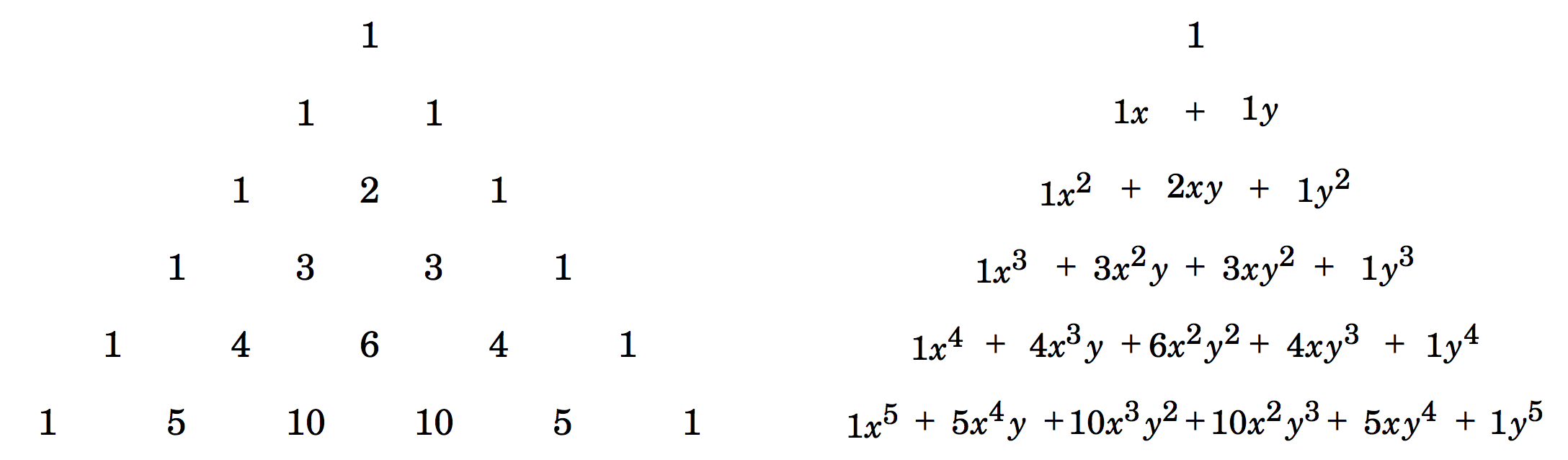 Binomial Theorem
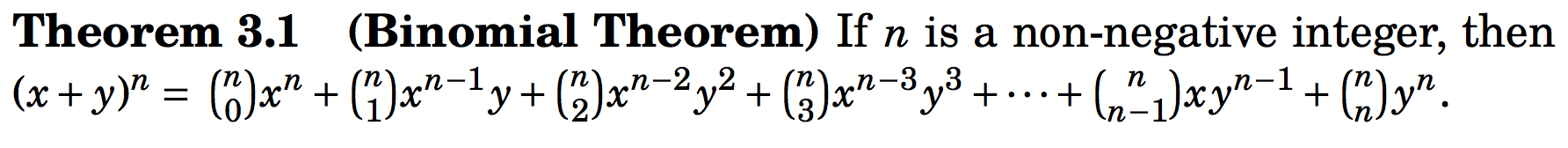 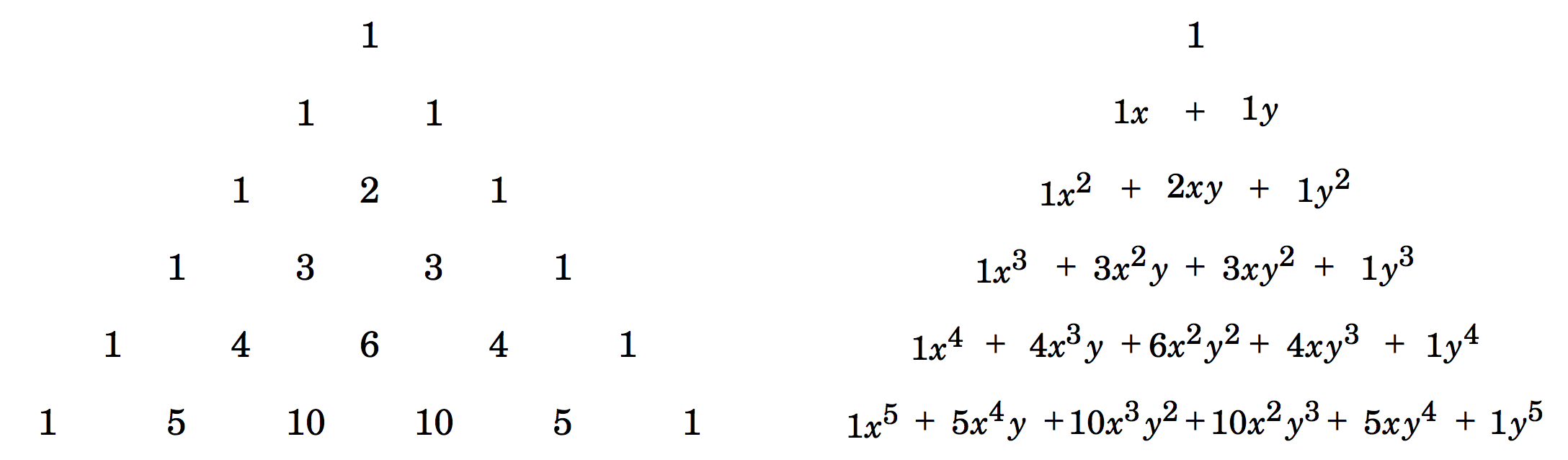 Binomial Theorem
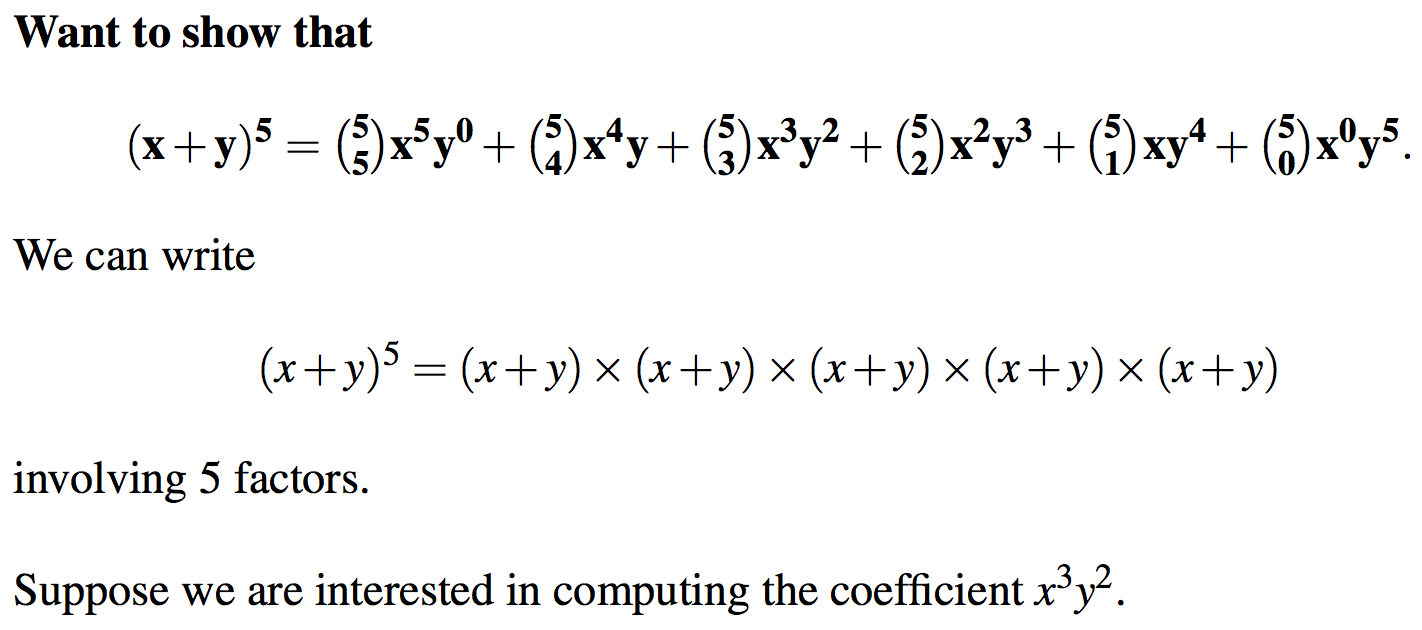 Binomial Theorem
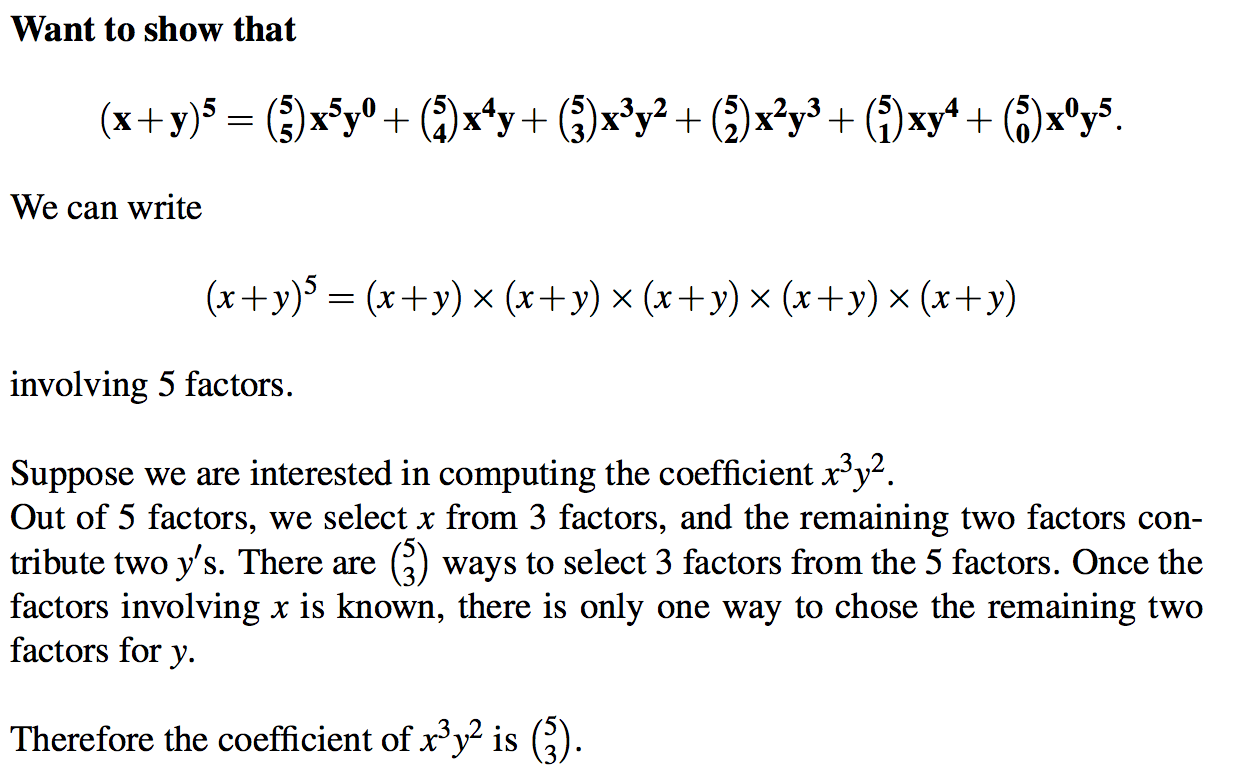 Binomial Theorem(Example)
3.4(4) Use the binomial theorem to find the coefficient of x6y3 in (3x-2y)9.
Binomial Theorem(Example)
3.4(4) Use the binomial theorem to find the coefficient of x6y3 in (3x-2y)9.

We can write (3x – 2y)9 as (a + b)9 where a = 3x and b = -2y.  Now the coefficient of  a6b3 is C(9,6).

Now C(9,6).a6b3 = C(9,6) (3x)6 (-2y)3 = - C(9,6)36 23 x6y3.
Inclusion-Exclusion (Section 3.5)
We have looked at the following two problems.
Consider making lists from the symbols A, B, C, D, E, F, G
(c) How many length-4 lists are possible if repetition is not allowed and the list must contain an E?
Ans:  There are four types of lists depending on whether E occurs as the first, second, third or fourth entry. These four types are shown below.





Total # =(6 x 5 x 4) + (6 x 5 x 4) + (6 x 5 x 4) + (6 x 5 x 4)
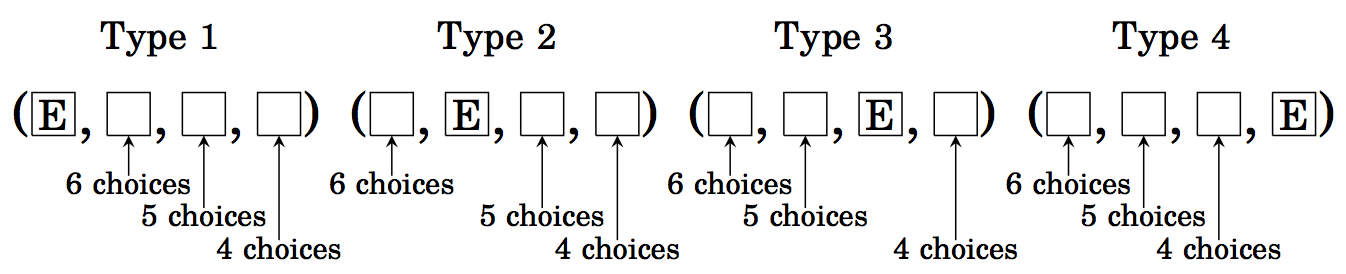 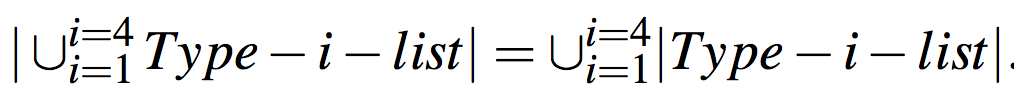 Inclusion-Exclusion (Section 3.5)
We have looked at the following two problems.
Consider making lists from the symbols A, B, C, D, E, F, G
(d) How many length-4 lists are possible if repetition is allowed and the list must contain an E?
Ans:  There are four types of lists depending on whether E occurs as the first, second, third or fourth entry. These four types are shown below.





Total # =(7x7x7) + (7x7x7) + (7x7x7) + (7x7x7)
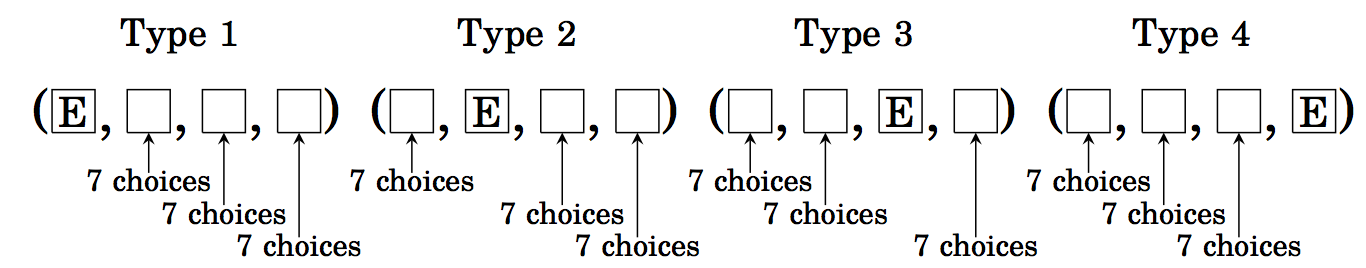 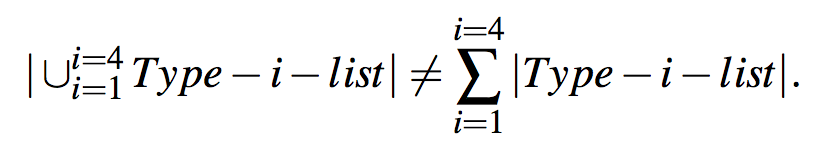 Principle of Inclusion-Exclusion (PIE)
It is not correct to say that |A  B| must equal to      |A| + |B| if A and B have some elements in common. In this case we have counted each element of A  B twice.





Correct identity is |A  B| = |A| + |B| - |A  B|
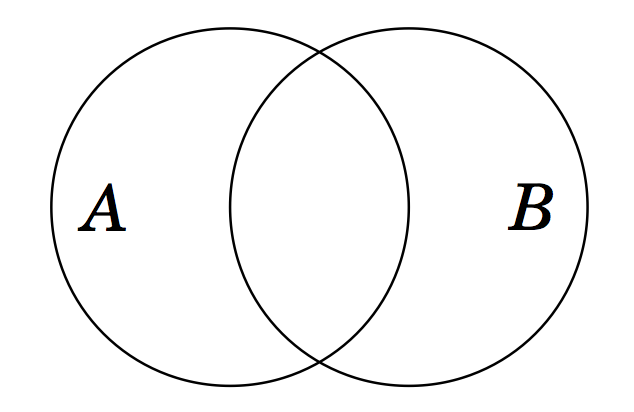 PIE
More generally, we have the following
Lemma: Let A, B, be subsets of a finite set U.  Then
|AB| = |A| + |B| - |AB|
|A  B|  min {|A|, |B|}
|A - B| = |A| - |AB|
|AB| =|AB|-|AB|= |A|+|B|-2|AB|
|A  B| = |A||B|
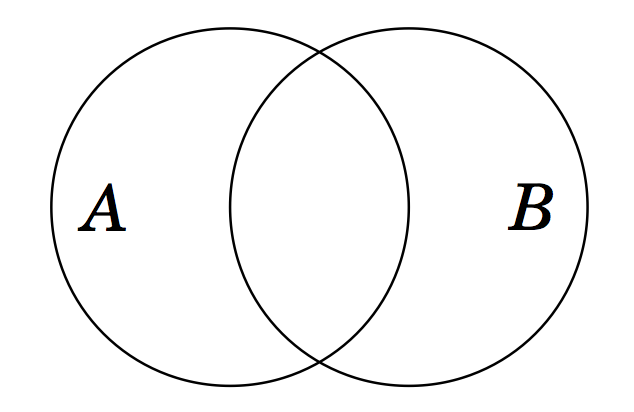 PIE
Consider three sets A, B, C as represented in the following Venn Diagram.




Using similar arguments as before we can write
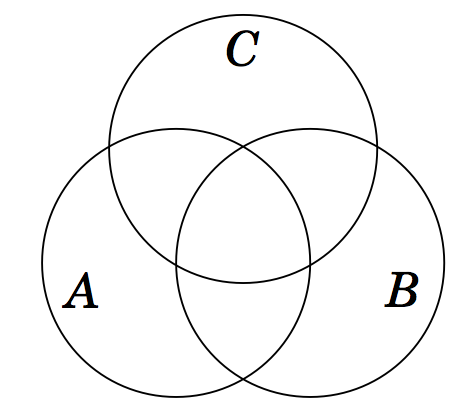 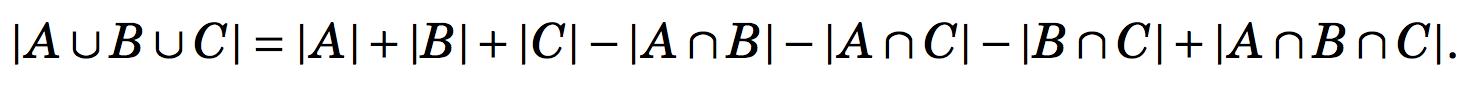 PIE : Example
To illustrate, when n=4, we have
|A1A2A3A4|= |A1|+|A2|+|A3|+|A4|
                                - [|A1A2|+|A1A3|+|A1A4|
                                    +|A2A3|+|A2A4|+|A3A4|]
                                + [|A1A2A3|+|A1A2A4|
                                    +|A1A3A4|+|A2A3A4|]
                                - |A1 A2 A3 A4|
PIE: Theorem
Theorem:  Let A1,A2, …,An be finite sets, then
	|A1 A2 ...An|= i|Ai|
                                       - i<j|Ai  Aj|
                                       + i<j<k|Ai  Aj  Ak|
                                       - …
                                       +(-1)n+1 |A1A2...An|
Each summation is over 
all i, 
pairs i,j with i<j, 
triples with i<j<k, etc.
Application of PIE: Example 1
How many integers between 1 and 300 (inclusive) are
Divisible by at least one of 3,5,7? 
Divisible by 3 and by 5 but not by 7?
Divisible by 5 but by neither 3 or 7?
Application of PIE: Example 1
How many integers between 1 and 300 (inclusive) are
Divisible by at least one of 3,5,7? 
Divisible by 3 and by 5 but not by 7?
Divisible by 5 but by neither 3 or 7?
Let
	     A = {nZ | (1  n  300) (mod(n,3) = 0)}
	     B = {nZ | (1  n  300) (mod(n,5) = 0)}
	     C = {nZ | (1  n  300) (mod(n,7) = 0)}
Application of PIE: Example 1
How many integers between 1 and 300 (inclusive) are
Divisible by at least one of 3,5,7? 
Divisible by 3 and by 5 but not by 7?
Divisible by 5 but by neither 3 or 7?
Let
	     A = {nZ | (1  n  300) (mod(n,3) = 0)}
	     B = {nZ | (1  n  300) (mod(n,5) = 0)}
	     C = {nZ | (1  n  300) (mod(n,7) = 0)}
How big are these sets?  We use the floor function
mod(n,3) is the remainder when n is divided by 3
Application of PIE: Example 1
How many integers between 1 and 300 (inclusive) are
Divisible by at least one of 3,5,7? 
Divisible by 3 and by 5 but not by 7?
Divisible by 5 but by neither 3 or 7?
Let
	     A = {nZ | (1  n  300) (mod(n,3) = 0)}
	     B = {nZ | (1  n  300) (mod(n,5) = 0)}
	     C = {nZ | (1  n  300) (mod(n,7) = 0)}
How big are these sets?  We use the floor function
	     |A| = 300/3  = 100
	     |B| = 300/5  = 60
	     |C| = 300/7  = 42
mod(n,3) is the remainder when n is divided by 3
Application of PIE: Example 1
How many integers between 1 and 300 (inclusive) are
Divisible by at least one of 3,5,7? 
Divisible by 3 and by 5 but not by 7?
Divisible by 5 but by neither 3 or 7?
Let
	     A = {nZ | (1  n  300) (mod(n,3) = 0)}
	     B = {nZ | (1  n  300) (mod(n,5) = 0)}
	     C = {nZ | (1  n  300) (mod(n,7) = 0)}
How big are these sets?  We use the floor function
	     |A| = 300/3  = 100
	     |B| = 300/5  = 60
	     |C| = 300/7  = 42
mod(n,3) is the remainder when n is divided by 3
16.3 = 16; 42.857142…. =42
Application of PIE: Example 1
How many integers between 1 and 300 (inclusive) are divisible by at least one of 3,5,7?  
	Answer: 


How big are these sets?  We use the floor function
	     |A| = 300/3  = 100          
 	     |B| = 300/5  = 60              
	     |C| = 300/7  = 42
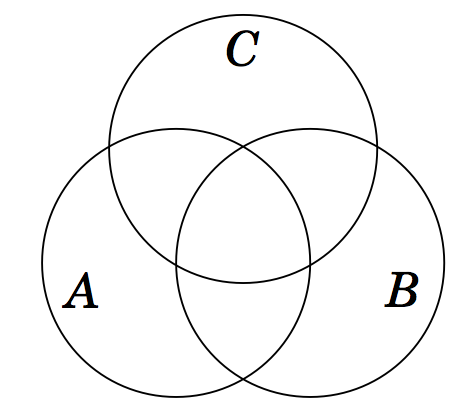 Application of PIE: Example 1
How many integers between 1 and 300 (inclusive) are divisible by at least one of 3,5,7?  
	Answer: |AB C|
Application of PIE: Example 1
How many integers between 1 and 300 (inclusive) are divisible by at least one of 3,5,7?  
	Answer: |AB C| 
By the principle of inclusion-exclusion
|AB C|= |A|+|B|+|C|-[|AB|+|AC|+|BC|]+|ABC|
How big are these sets?  We use the floor function
	     |A| = 300/3  = 100           |AB| = 300/15  = 20 
 	     |B| = 300/5  = 60              |AC| = 300/21  = 14
	     |C| = 300/7  = 42              |BC| = 300/35  = 8
                                                           |ABC| = 300/105  = 2
Therefore:
|AB C| = 100 + 60 + 42 - (20+14+8) + 2 = 162
Application of PIE: Example 1
How many integers between 1 and 300 (inclusive) are divisible by 3 and by 5 but not by 7?
	Answer:







Knowing that
	     |A| = 300/3  = 100           |AB| = 300/15  = 20 
 	     |B| = 300/5  = 60              |AC| = 300/21  = 100
	     |C| = 300/7  = 42              |BC| = 300/35  = 8
                                                             |ABC| = 300/105  = 2
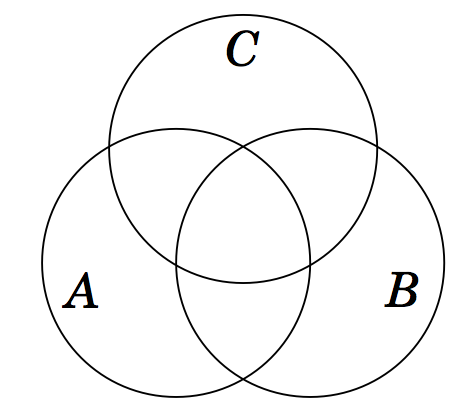 Application of PIE: Example 1
How many integers between 1 and 300 (inclusive) are divisible by 3 and by 5 but not by 7?
	Answer: |(A  B)-C| 
By the definition of set-minus
|(A  B)-C| = |A  B| - |A  B  C| = 20 – 2 = 18





Knowing that
	     |A| = 300/3  = 100           |AB| = 300/15  = 20 
 	     |B| = 300/5  = 60              |AC| = 300/21  = 100
	     |C| = 300/7  = 42              |BC| = 300/35  = 8
                                                             |ABC| = 300/105  = 2
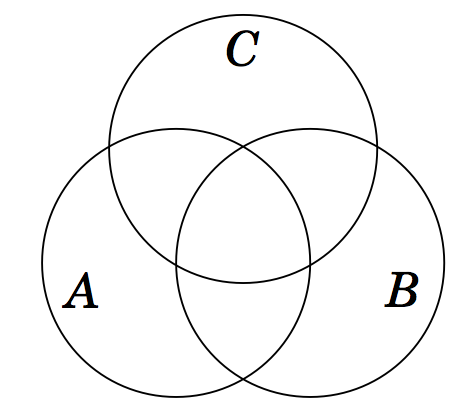 Application of PIE: Example 1
How many integers between 1 and 300 (inclusive) are divisible by 5 but by neither 3 or 7?
	Answer:





Knowing that
	     |A| = 300/3  = 100           |AB| = 300/15  = 20 
 	     |B| = 300/5  = 60              |AC| = 300/21  = 14
	     |C| = 300/7  = 42              |BC| = 300/35  = 8
                                                             |ABC| = 300/105  = 2
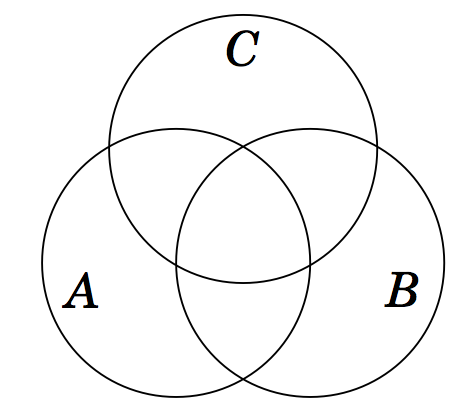 Application of PIE: Example 1
How many integers between 1 and 300 (inclusive) are divisible by 5 but by neither 3 or 7?
	Answer: |B - (A C)| = |B| - |B  (A C)| 
Distributing B over the intersection
	|B  (A  C)| = |(B  A)  (B  C)|
                                = |B  A| + |B  C| - | (B  A)  (B  C) |
                                = |B  A| + |B  C| - | B  A  C |
                                = 20 + 8 – 2 = 26

Knowing that
	     |A| = 300/3  = 100           |AB| = 300/15  = 20 
 	     |B| = 300/5  = 60              |AC| = 300/21  = 14
	     |C| = 300/7  = 42              |BC| = 300/35  = 8
                                                             |ABC| = 300/105  = 2
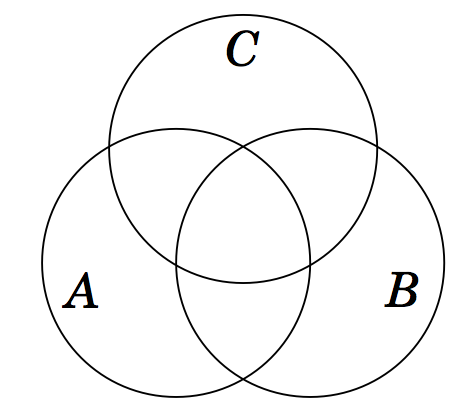 Solution
3.2(6) There are two 0’s at the end of 10!=3,268,800. Using only paper and pencil, determine how many 0’s are at the end od 100!. 
	Ans: The two zeros in 10! come from the fact that 
(1) The number is divisible by 10, and
(2) The number is divisible by both 5 and 2.
	Now 100! is divisible by 100*(95*92)* 90*(85*82)*
…..10*(5*2). 
The number of trailing zeros in 100! is 21.
Solution
3.2(6) There are two 0’s at the end of 10!=3,268,800. Using only paper and pencil, determine how many 0’s are at the end od 100!. 
	Ans: The two zeros in 10! come from the fact that 
(1) The number is divisible by 10, and
(2) The number is divisible by both 5 and 2.
	The number of trailing zeros in 100! is 21 24
Solution
3.2(6) There are two 0’s at the end of 10!=3,268,800. Using only paper and pencil, determine how many 0’s are at the end od 100!. 
	Ans: 	The number of trailing zeros in 100! is 21 24
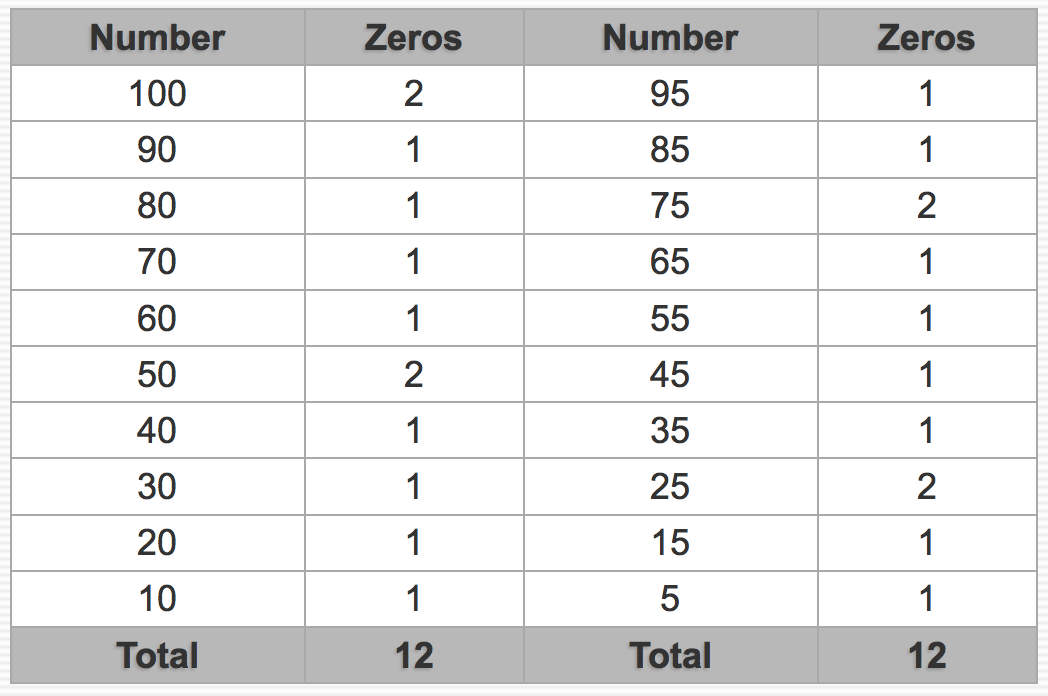 ‘zeros’ columns  indicate the number of factors of 5.
Solution
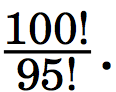 3.2(6) There are two 0’s at the end of 10!=3,268,800. Using only paper and pencil, determine how many 0’s are at the end od 100!. 
	Ans: The two zeros in 10! come from the fact that 
(1) The number is divisible by 10, and
(2) The number is divisible by both 5 and 2.
	Now 100! is divisible by 100*(95*92)* 90*(85*82)*
…..10*(5*2). 
The number of trailing zeros in 100! is 21.
One of the students points out that there are 24 trailing zeros. I have counted two factors of 5 in 100, but didn’t count two factors of 5 in 75, 50 and 25. These extra three factors of 5 realize another 3 extra trailing zeros, when multiplied with a real number.
Example 2:
3.5(2) How many 4-digit positive integers are there for which there are no repeated digits, or for which there may be repeated digits, but all are odd.
A = set of length-4 lists of integers with no repeated digits.
Bi = set of length-4 lists ending with odd digit i, repetition is allowed, i=1, 3, 5, 7, 9
Ci = set of length-4 lists ending with odd digit i, repetition is not allowed, i=1, 3, 5, 7, 9
Bi – Ci is the set of length-4 odd numbered list where at least one digit is repeated.
Ans to the question is:
Example 2:
3.5(2) How many 4-digit positive integers are there for which there are no repeated digits, or for which there may be repeated digits, but all are odd.
A = set of length-4 lists of integers with no repeated digits.
Bi = set of length-4 lists ending with odd digit i, repetition is allowed, i=1, 3, 5, 7, 9
Ci = set of length-4 lists ending with odd digit i, repetition is not allowed, i=1, 3, 5, 7, 9
Bi – Ci is the set of length-4 odd numbered list where at least one digit is repeated.
Ans to the question is:
	|A| + |B1 – C1| + |B3 – C3| + |B5 – C5|  +|B7 – C7|  + |B9 – C9| .
Practice problems from the text:
Section 3.1
1, 2, 3, 4, 5, 8, 9, 12
Section 3.2
3, 5, 7
Section 3.3
1, 3, 5, 7, 9, 10, 11, 12
Section 3.4
3, 5, 6, 8, 9, 11, 13
Section 3.5
1, 3, 4, 5, 6, 8